THR2360
Cloud Governance at Microsoft through Azure Policy, Management Groups, and Secure DevOps Toolkit
Dana Baxter
Scenario
Design, develop and implement an Azure Policy & Governance Strategy that meets CSEO’s enterprise Cloud governance needs while enhancing the Azure product’s capabilities


Current: Custom Toolkit
Manually audit, remediate, and report on all deployed Azure resources for security compliance using Azsk

Next steps: Native Azure
Prevent deployment of non-compliant resources
Automate remediation
Secure by default
Azure Policy and Governance
Azure Security Policy Deployment (How we got here)
Azure Policy and Governance – Security Policies
Azure Security Policy Deployment (the road ahead)
Resources
Ignite 2018 Sessions
BRK3062 - Architecting Security and Governance Across your Azure Subscriptions  Joseph Chan,  Satya Vel  Sep 25th 2:15 – 3:30 OCCC W331
BRK3085 - Deep dive into Implementing governance at scale through Azure Policy  Liz Kim, Tigran Shahbazian  Sep 27th 4:00 PM - 5:15 PM OCCC WF 3-4 (Tangerine Ballroom)

More info and recordings
Getting started with the Secure DevOps Kit for Azure (AzSK)
Implement governance in Microsoft Azure at scale with policy-based management - Ignite 2017
Govern your Azure environment through Azure Policy - Build 2018
http://aka.ms/itshowcase
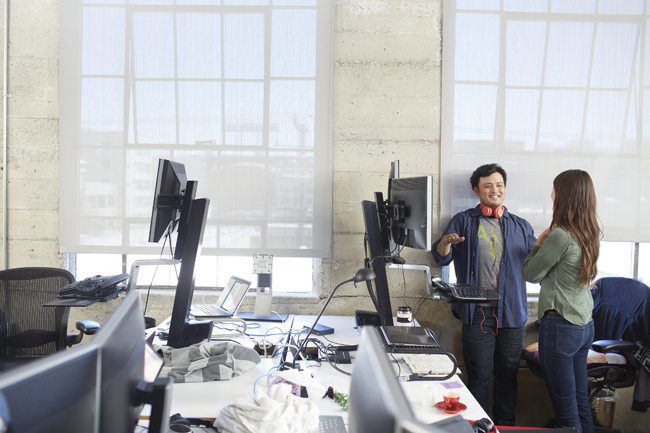 Microsoft Core Services Engineering & Operations (CSEO)
Find us in the Immersion Zone and at Expo Theater #5
Meet the IT pros who power and digitally transform the Microsoft enterprise
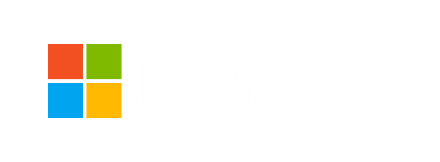 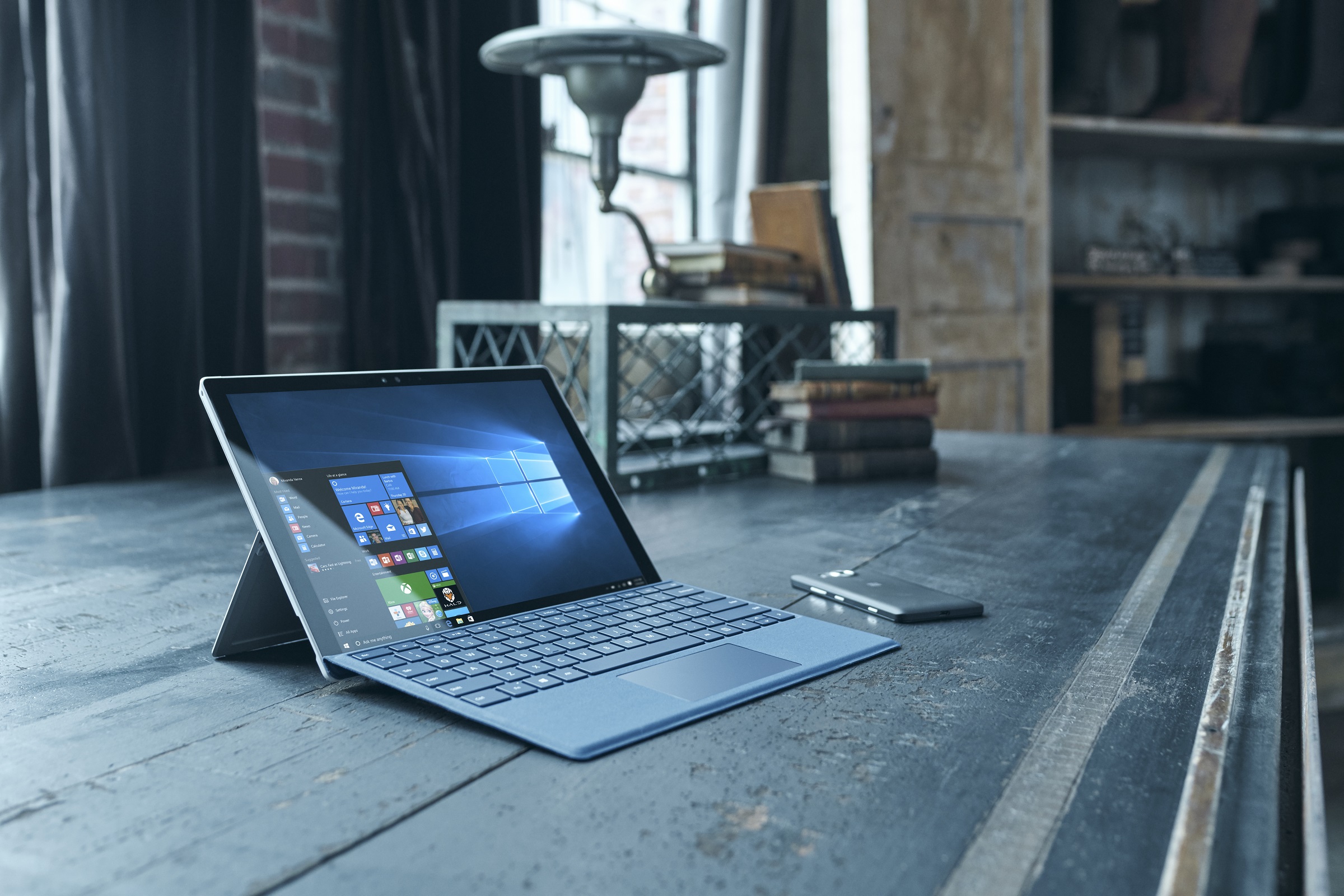 IT Showcase
Learn how our IT pros are digitally transforming the Microsoft enterprise
-white papers-technical case studies-articles-webinars-blog
microsoft.com/itshowcase
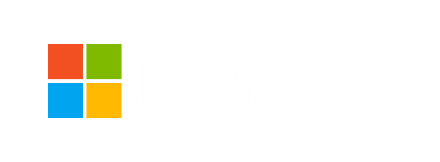 Please evaluate this sessionYour feedback is important to us!
Please evaluate this session through MyEvaluations on the mobile appor website.
Download the app:https://aka.ms/ignite.mobileApp
Go to the website: https://myignite.techcommunity.microsoft.com/evaluations